To find fractions of an amount
Find ¼
Yesterday.
Yesterday you should have had an investigation of how to find ¼ of amounts practically.

Today we are going to continue this work, seeing how it would look written down.
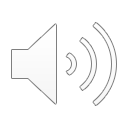 Example
¼ of 12 =
Here we need to share 12 equally into 4 parts so I’m going to draw a bar model with 4 parts in it.


I then need to share out 12, equally, into each part. I count up in 1’s until I get to 12 making sure I’m drawing a dot in each part as I count.


Each part has 3 dots, so we say ¼ of 12 = 3. Now its your turn to try.
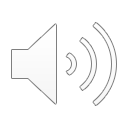